Тан Цзяоцзяо (Tang Jiaojiao)/wx498299
Новый
30.05.2020
Тан Цзяоцзяо (Tang Jiaojiao)/wx498299
Обновление
06.07.2020
Сюй Нинян (Xu Ningyang)/wx450201
23.07.2020
Обновление
Ван Син (Wang Xing)/wx921123
19.08.2020
Обновление
Технологии RAID
В данном курсе представлена информация о технологиях традиционного RAID и RAID 2.0+. Технология RAID используется для повышения надежности хранения данных и производительности.
По окончании данного курса слушатели получат следующие знания и навыки:
основные уровни RAID
различные уровни защиты данных, обеспечиваемые разными уровнями RAID
принципы работы RAID 2.0+
динамический RAID и RAID-TP
Традиционный RAID
RAID 2.0+
Другие технологии RAID
Предпосылки
Необходимо решить проблемы традиционных компьютерных систем.
Обработка операций в секунду
Процессор
Диски начинают ограничивать производительность системы
> 1 млн.
RAM
Операции ограничены, что делает невозможным предоставление больших емкостей
> 100 000
Диск
Данные хранятся на отдельных дисках, что препятствует обеспечению стабильности и высокой надежности данных
< 300
[Speaker Notes: Отдельные диски обладают недостаточной емкостью, не обеспечивают избыточность, обладают ограниченной производительностью и требуют сложного управления. Выход из строя отдельных дисков может привести к потере данных.]
Что такое RAID?
RAID (Redundant Array of Independent Disks — избыточный массив независимых (самостоятельных) дисков) — технология виртуализации данных для объединения нескольких физических дисковых устройств в логический модуль для повышения отказоустойчивости и/или производительности.
Реализации: аппаратный RAID и программный RAID.
Насколько 
велик размер логического диска?
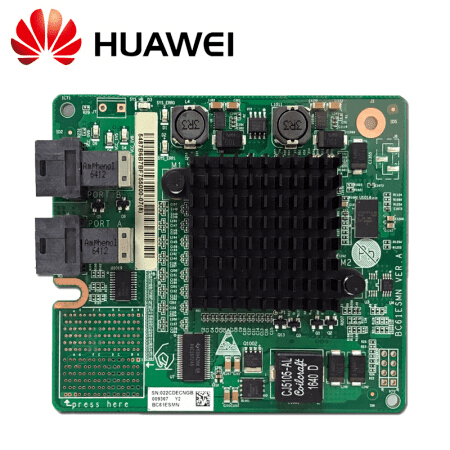 Логический диск
Физический диск
Физический диск
Физический диск
Физический диск
[Speaker Notes: Функциональные возможности RAID:
объединяет несколько физических дисков в один логический дисковый массив для увеличения емкости хранилища.
делит данные на блоки и одновременно записывает/считывает данные на/с нескольких дисков для повышения эффективности доступа к диску.
обеспечивает зеркальное отображение (заркалирование), контроль четности для отказоустойчивости.
Аппаратный RAID и программный RAID реализуются в устройствах хранения.
Аппаратный RAID использует специальный RAID-адаптер, контроллер или процессор хранения. RAID-контроллер имеет встроенный процессор, процессор ввода-вывода и память для повышения коэффициента использования ресурсов и скорости передачи данных. Контроллер RAID управляет маршрутами, буферами и потоками данных между хостом и массивом RAID. Аппаратный RAID обычно используется на серверах.
Программный RAID не имеет встроенного процессора или процессора ввода-вывода, но зависит от процессора хоста. Поэтому низкоскоростной ЦП не может соответствовать требованиям реализации RAID. Программный RAID обычно используется в устройствах хранения корпоративного класса.]
Формы организации данных
Чередование дисков (disk striping): пространство на диске разделено на несколько лент (strips) определенного размера. В процессе записи данные делятся на блоки в зависимости от размера ленты.
Лента (Strip): один или нескольких последовательных секторов на диске. Несколько лент образуют полосу.
Полоса (Stripe): ленты на одном месте (или с одним номером) на нескольких дисках в массиве.
Диск 1
Диск 2
Диск 3
D 7
Полоса 2
D 6
D 8
Глубина полосы
D 3
D 5
D 4
Полоса 1
Полоса 0
D 1
D 2
D 0
Ленты данных на диске
Ленты данных на диске
Ленты данных на диске
[Speaker Notes: Ширина полосы
Указывает количество дисков, используемых в массиве для чередования. Например, если дисковый массив состоит из трех дисков, ширина полосы равна 3.
Глубина полосы
Указывает емкость полосы.]
Методы защиты данных
Зеркальное отображение: копии данных хранятся на другом резервном диске.
Логическая операция XOR (исключающее ИЛИ):
XOR широко используется в цифровой электронике и информатике.
XOR — это логическая операция, которая выводит истину только в том случае, если входные данные различаются (один — истина, другой — ложь).
0 ⊕ 0 = 0, 0 ⊕ 1 = 1, 1 ⊕ 0 = 1, 1 ⊕ 1 = 0
Физический диск 2
Диск четности
Физический диск 1
1
1
0
0
1
1
0
0
0
XOR для резервного копирования
[Speaker Notes: RAID обычно предоставляет два метода защиты данных.
Один — хранение копий данных на другом резервном диске для повышения надежности данных и производительности чтения.
Другой — контроль четности. Данные четности — это дополнительная информация, рассчитанная с использованием пользовательских данных. Для массива RAID, который использует контроль четность, требуется дополнительный диск четности. Алгоритм XOR (символ: ⊕) используется для контроля четности.]
Основные уровни RAID и критерии классификации
Уровни RAID используют различные комбинации форм организации данных и методов защиты данных.
Включает чередование на уровне блоков с двойной распределенной четностью.
Включает чередование, но не включает зеркалирование или контроль четности.
RAID 6
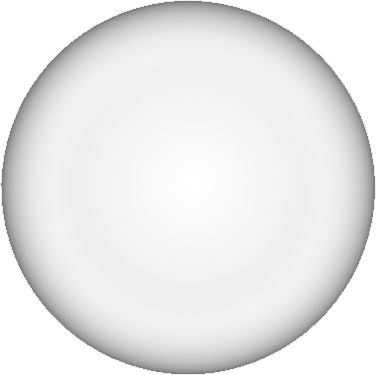 RAID 0
Реализация RAID 0 после реализации RAID 1.
Включает зеркалирование данных, не включает контроль четности и чередование.
Основные уровни RAID
RAID 10
RAID 1
Реализация RAID 0 после реализации RAID 5.
Включает чередование на уровне байтов с двойной распределенной четностью.
RAID 50
RAID 3
Включает чередование на уровне блоков с распределенной четностью.
RAID 5
[Speaker Notes: Было разработано несколько уровней RAID, но лишь некоторые из них используются в настоящее время.]
Как работает RAID 0
Запись данных на D 2, D 3...
Чтение данных с D 2, D 3...
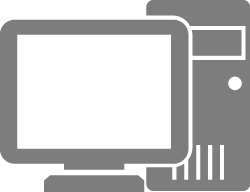 Запись данных на D 1
Чтение данных с D 1
Чтение данных с D 0
Запись данных на D 0
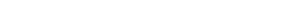 D 5
D 0, D 1, D 2, D 3, D 4, D 5
D 4
D 3
Физический диск 1
Физический диск 2
D 2
D 6
Полоса 2
D 4
D 5
D 1
D 2
D 3
Полоса 1
D 0
D 0
D 1
Полоса 0
Ленты данных на диске
Ленты данных на диске
Логический диск
Чередование без проверки ошибок
JBOD (от англ. Just a bunch of disks, просто пачка дисков)
[Speaker Notes: RAID 0 (чередование) обеспечивает лучшую производительность хранения среди всех уровней RAID. RAID 0 использует технологию чередования для распределения данных на все диски в массиве RAID.
Массив RAID 0 содержит как минимум два диска-участника. Массив RAID 0 разделяет данные на блоки разного размера от 512 байтов до мегабайт (обычно кратных 512 байтам) и одновременно записывает блоки данных на разные диски. На слайде показан массив RAID 0, состоящий из двух дисков (накопителей). Первые два блока данных записываются в полосу 0: первый блок данных записывается на ленту 0 на диске 1, а второй блок данных записывается на ленту 0 на диске 2. После этого следующий блок данных записывается на следующую ленту (ленту 1) на диске 1 и так далее. В этом режиме нагрузки ввода-вывода распределяются между всеми дисками в массиве RAID. Поскольку скорость передачи данных по шине намного выше, чем скорость чтения и записи данных на диски, чтение и запись данных на диски можно рассматривать как одновременную обработку.
Массив RAID 0 предоставляет диск большой емкости с высокой производительностью обработки операций ввода-вывода. До появления RAID 0 существовала технология, аналогичная RAID 0, которая называлась Just a Bundle Of Disks (JBOD). JBOD — это большой виртуальный диск, состоящий из нескольких дисков. В отличие от RAID 0, JBOD не предоставляет одновременную запись блоков данных на разные диски. JBOD использует другой диск только тогда, когда объем памяти на первом диске исчерпан. JBOD обеспечивает общую доступную емкость, которая является суммой емкостей всех дисков, но реализует производительность отдельных дисков.
RAID 0 выполняет поиск в целевом блоке данных и считывает данные со всех дисков после получения запроса на чтение данных. На предыдущем рисунке показан процесс чтения данных. Массив RAID 0 обеспечивает производительность чтения/записи, которая прямо пропорциональна количеству дисков.]
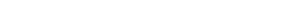 Как работает RAID 1
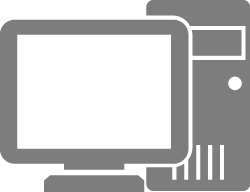 Запись и чтение данных с D 2.
Запись и чтение данных с D 1.
Запись и чтение данных с D 0.
D 0, D 1 и D 2 проходят через зеркало
D 2
D 2
D 1
Физический диск 1
Физический диск 2
D 0
D 2
D 2
D 1
D 1
Логический диск
D 0
D 0
Дисковый массив с зеркалированием
[Speaker Notes: RAID 1 (зеркалирование дисков) обеспечивает максимальную безопасность данных. В массиве RAID 1 используются два идентичных диска, включая один зеркальный. Когда выполняется запись данных на диск, копия этих данных сохраняется на зеркальном диске. В случае выхода из строя исходного (физического) диска сервисы исходного диска переключаются на зеркальный диск. Таким образом поддерживается непрерывность обслуживания. Зеркальный диск используется в качестве резервного для обеспечения высокой надежности данных.
Объем данных, хранящихся в массиве RAID 1, равен только емкости одного диска, а копии данных сохраняются на другом диске. То есть для каждого гигабайта данных требуется 2 гигабайта дискового пространства. Следовательно, пространство массива RAID 1, состоящего из двух дисков, будет использоваться на 50%.
В отличие от RAID 0, который использует чередование для одновременной записи разных данных на разные диски, RAID 1 записывает одни и те же данные на каждый диск, так что данные на всех дисках-участниках являются согласованными. Как показано на предыдущем рисунке, блоки данных D 0, D 1 и D 2 должны быть записаны на диски. D 0 и копия D 0 записываются на два диска (диск 1 и диск 2) одновременно. Другие блоки данных записываются в массив RAID 1 таким же образом, путем зеркалирования. Как правило, массив RAID 1 обеспечивает производительность записи одного диска.
Для повышения производительности чтения массив RAID 1 одновременно считывает данные с диска с данными и с зеркального диска. При выходе из строя одного диска данные могут быть прочитаны с другого диска.
Массив RAID 1 обеспечивает производительность чтения, которая является суммой производительности чтения двух дисков. При деградации массива RAID его производительность снижается вдвое.]
Как работает RAID 3
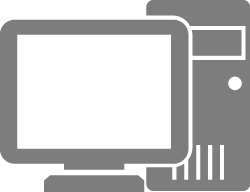 Запись данных на C.
Запись данных на B.
Чтение данных.
Запись данных на A.
C
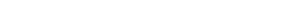 A 0, A 1, A 2, B 0, B 1, B 2, C 0, C 1, C 2
B
Физический диск 2
Физический 
диск 1
Физический диск 3
Диск четности
A
C 0
C 2
P 3
C 1
B 0
B 1
B 2
P 2
P 1
A 0
A 1
A 2
Логический диск
Примечание: штраф на запись (write penalty) возникает, когда на один или два диска необходимо записать небольшой объем новых данных.
[Speaker Notes: RAID 3 похож на RAID 0, но отличается наличием выделенных полос четности. В массиве RAID 3 выделенный диск (диск четности) используется для хранения данных четности лент на других дисках в той же полосе. При обнаружении некорректных данных или выходе диска из строя, данные на неисправном диске будут восстановлены с помощью данных четности. RAID 3 применяется в средах с интенсивным использованием данных или в однопользовательских средах, где к блокам данных требуется непрерывный доступ в течение длительного времени. RAID 3 записывает данные на все диски-участники с данными. Однако при записи новых данных на любой диск, RAID 3 пересчитывает и перезаписывает данные четности. Следовательно, при записи большого объема данных из приложения, диск четности в массиве RAID 3 должен обрабатывать большие рабочие нагрузки. Операции четности оказывают определенное влияние на производительность чтения и записи массива RAID 3. Диск четностью также подвержен наибольшему количеству отказов в массиве RAID 3 из-за больших рабочих нагрузок. Поэтому диск четности называют узким местом RAID 3. Штраф на запись (write penalty) возникает, когда на несколько дисков записывается небольшой объем данных, что является неэффективным по сравнению с записью данных на один диск.
RAID 3 использует один диск для обеспечения отказоустойчивости и выполняет параллельную передачу данных. Другими словами, RAID 3 использует чередование для разделения данных на блоки и записывает данные четности XOR на последний диск (диск четности).
Производительность записи RAID 3 зависит от объема измененных данных, количества дисков и времени, необходимого для расчета и хранения данных четности. Если массив RAID 3 состоит из N дисков с одинаковой скоростью вращения и штраф на запись не учитывается, его производительность последовательных операций ввода-вывода при записи теоретически немного меньше N - 1 раза, чем у одного диска, когда выполняется запись с полной полосой (full-stripe write). (Для расчета проверки избыточности требуется дополнительное время.)]
Как работает RAID 5
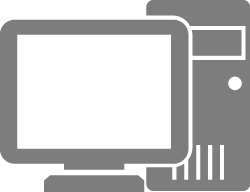 Запись данных.
Чтение данных.
D 5
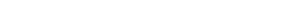 D 0, D 1, D 2, D 3, D 4, D 5
D 4
D 3
D 2
Физический диск 3
Физический диск 2
Физический диск 1
D 1
P 2
D 4
D 5
D 0
D 2
D 3
P 1
D 0
D 1
P 0
Логический диск
Структура независимого диска с распределенными кодами с проверкой на четность.
[Speaker Notes: RAID 5 – это расширение RAID 3 и подразумевает чередование и четность. В массиве RAID 5 данные записываются на диски с чередованием. В массиве RAID 5 данные четности различных лент распределяются между дисками-участниками.
Подобно RAID 3, штраф на запись возникает, когда записывается только небольшой объем данных.
Производительность записи массива RAID 5 зависит от объема записываемых данных и количества входящих в него дисков Если массив RAID 5 состоит из N дисков с одинаковой скоростью вращения и штраф на запись не учитывается, его производительность последовательных операций ввода-вывода при записи теоретически немного уступает N - 1 раза, чем у одного диска, когда выполняется запись с полной полосой (full-stripe write). (Для расчета проверки избыточности требуется дополнительное время.)
Если в массиве RAID 3 или RAID 5 диск выходит из строя, массив переходит из состояния онлайн (нормальное состояние) в состояние пониженной производительности до тех пор, пока неисправный диск не будет восстановлен. Если второй диск также выходит из строя, данные в массиве будут потеряны.]
RAID 6
RAID 6 
Необходимо минимум N + 2 (N> 2) дисков. Обеспечивает чрезвычайно высокую надежность и доступность данных.
Распространенные технологии RAID 6:
RAID 6 P+Q
RAID 6 DP
[Speaker Notes: В механизмах защиты данных всех RAID-массивов, рассмотренных на предыдущих слайдах, учитывались только отказы отдельных дисков (за исключением RAID 0). Время, необходимое для восстановления, увеличивается с ростом емкости дисков. Восстановление массива RAID 5, состоящего из дисков большой емкости, может занять несколько дней вместо нескольких часов. Во время восстановления массив находится в состоянии пониженной производительности, и отказ любого дополнительного диска приведет к отказу массива и потере данных. Вот почему некоторым организациям или подразделениям требуется система двойного резервирования. Другими словами, RAID-массив должен выдерживать отказы двух дисков одновременно при сохранении нормального доступа к данным. Такая защита данных с двойным резервированием может быть реализована следующими способами:
первый —мультизеркалирование — это метод хранения нескольких копий блока данных на резервных дисках, когда блок данных хранится на основном диске. Подразумевает большие затраты ресурсов.
второй — массив RAID 6. Массив RAID 6 защищает данные даже в случае отказа двух дисков одновременно.
Официальное название RAID 6 — чередование и двойная распределённая четность (DP). По сути, это усовершенствованный RAID 5, который также включает чередование и распределенную четность. RAID 6 поддерживает двойную четность, что означает следующее:
При записи пользовательских данных необходимо выполнить расчет двойной четности. Поэтому RAID 6 обеспечивает самую медленную запись данных среди всех уровней RAID.
Дополнительные данные четности занимают места для хранения на двух дисках. Вот почему RAID 6 рассматривается как RAID-массив N + 2.]
Как работает RAID 6 P + Q
Рассчитываются данные четности P и Q. С помощью данных четности P и Q можно восстановить максимум два потерянных блока данных. Формулы для расчета данных четности P и Q:
P = D 0 ⊕ D 1 ⊕ D 2...
Q = (α * D 0) ⊕ (β * D 1) ⊕ (γ * D 2)...
Физический 
диск 1
Физический 
диск 2
Физический 
диск 4
Физический 
диск 3
Физический диск 5
P 1
Q 1
D 0
D 1
D 2
Полоса 0
Полоса 1
D 3
P 2
Q 2
D 4
D 5
Полоса 2
D 6
D 7
P 3
Q 3
D 8
Полоса 3
D 9
D 10
D 11
P 4
Q 4
Q 5
D 12
D 13
D 14
P 5
Полоса 4
[Speaker Notes: Когда в массиве RAID 6 используется контроль четности P + Q, P и Q представляют два независимых байта контроля четности. Данные четности P и Q получают с использованием разных алгоритмов. Пользовательские данные и данные четности распределяются на всех дисках в одной полосе.
Как показано на рисунке, P 1 получают при выполнении операции XOR для D 0, D 1 и D 2 в полосе 0, P 2 получают путем выполнения операции XOR для D 3, D 4 и D 5 в полосе. 1, а P 3 — путем выполнения операции XOR для D 6, D 7 и D 8 в полосе 2.
Q 1 получается путем выполнения преобразования GF, а затем операции XOR для D 0, D 1 и D 2 в полосе 0, Q 2 получается путем выполнения преобразования GF, а затем операции XOR для D 3, D 4 и D 5 в полосе 1 и Q 3 получается путем выполнения преобразования GF, а затем операции XOR для D 6, D 7 и D 8 в полосе 2.
В случае отказа ленты на диске данные на отказавшем диске могут быть восстановлены с использованием значения четности P. Операция XOR выполняется между значением четности P и другими дисками данных. В случае одновременного выхода из строя двух дисков в одной полосе в разных сценариях будут применяться разные решения. Если данных четности Q отсутствуют на обоих неисправных дисках, данные могут быть восстановлены на диски данных, после чего выполняется пересчет данных четности. Если данные четности Q находятся на одном из двух неисправных дисков, данные на двух неисправных дисках должны быть восстановлены с использованием обеих формул.]
Как работает RAID 6 DP
Двойная четность (DP) добавляет еще один диск в дополнение к диску горизонтальной четности XOR, используемому в RAID 4 для хранения данных диагональной четности XOR.
P0 – P3 на диске горизонтальной четности представляют данные четности для горизонтальных полос соответствующих дисков.
Например, P0 = D0 XOR D1 XOR D2 XOR D3
DP 0 – DP 3 на диске диагональной четности представляют данные четности для диагональных полос соответствующих дисков и диски горизонтальной четности.
Например, DP 0 = D 0 XOR D 5 XOR D 10 XOR D 15
Диск горизонтальной четности
Диск диагональной четности
Физический диск 1
Физический диск 3
Физический диск 4
Физический диск 2
D 2
P 0
DP 0
D 0
D 1
Полоса 0
D 3
D 6
P 1
DP 1
D 4
D 5
D 7
Полоса 1
P 2
D 10
DP 2
D 8
D 9
D 11
Полоса 2
D 14
P 3
DP 3
Полоса 3
D 12
D 13
D 15
[Speaker Notes: Другой алгоритм — RAID 6 DP. RAID 6 DP также имеет два независимых блока данных четности. Первые данные четности такие же, как первые данные четности RAID 6 P + Q. Вторые данные четности — это данные диагональной четности, полученные с помощью операции диагонального XOR. Данные горизонтальной четности получаются при выполнении операции XOR с пользовательскими данными в той же полосе. Как показано на предыдущем рисунке, P 0 получается путем выполнения операции XOR для D 0, D 1, D 2 и D 3 в полосе 0, а P 1 получается путем выполнения операции XOR для D4, D5, D6, и D 7 в полосе 1. Следовательно, P 0 = D 0 ⊕ D 1 ⊕ D 2 ⊕ D 3, P 1 = D 4 ⊕ D 5 ⊕ D 6 ⊕ D 7, и так далее.
Второй блок данных четности получается при выполнении операции XOR с диагональными блоками данных в массиве. Процесс выбора блоков данных относительно сложен. DP 0 получается путем выполнения операции XOR для D 0 на диске 1 в полосе 0, D 5 на диске 2 в полосе 1, D 10 на диске 3 в полосе 2 и D 15 на диске 4 в полосе 3. DP 1 получается путем выполнения операции XOR для D 1 на диске 2 в полосе 0, D 6 на диске 3 в полосе 1, D 11 на диске 4 в полосе 2 и P 3 на первом диске четности в полосе 3. DP 2 получается путем выполнения операции XOR для D 2 на диске 3 в полосе 0, D 7 на диске 4 в полосе 1, P 2 на первом диске четности в полосе 2 и D 12 на диске 1 в полосе 3. Следовательно, DP 0 = D 0 ⊕ D 5 ⊕ D 10 ⊕ D 15, DP 1 = D 1 ⊕ D 6 ⊕ D 11 ⊕ P 3, и так далее.
Массив RAID 6 допускает отказ до двух дисков. Как показано на предыдущем рисунке, если оба диска 1 и 2 выйдут из строя, все данные на двух дисках будут потеряны, но данные и данные четности на других дисках останутся действительными. Следовательно, данные на неисправных дисках можно восстановить с помощью операций диагональной и горизонтальной четности.]
Как работает RAID 10
RAID 10 состоит из вложенных массивов RAID 1 + RAID 0 и обеспечивает зеркалирование дисков (RAID 1), а затем чередование (RAID 0). RAID 10 также широко используется.
D 0, D 1, D 2, D 3, D 4, D 5
Данные пользователя
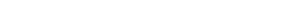 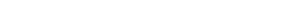 Зеркальный диск
Зеркальный диск
D 4
D 4
D 5
D 5
D 2
D 2
D 3
D 3
D 0
D 0
D 1
D 1
Физический 
диск 3
Физический 
диск 4
Физический 
диск 2
Физический 
диск 1
RAID 1
RAID 1
RAID 0
[Speaker Notes: Для большинства предприятий RAID 0 не представляет собой практичный выбор, в то время как RAID 1 ограничен использованием емкости диска. RAID 10 обеспечивает оптимальное решение за счет объединения RAID 1 и RAID 0. В частности, RAID 10 обеспечивает превосходную производительность, за счет устранения штрафа на запись при произвольной записи.
Массив RAID 10 состоит из четного числа дисков. Пользовательские данные записываются на половину дисков, а зеркальные копии пользовательских данных сохраняются на другой половине дисков. Зеркалирование выполняется по полосам.
Как показано на рисунке, физические диски 1 и 2 образуют массив RAID 1, а физические диски 3 и 4 образуют еще один массив RAID 1. Два подмассива RAID 1 образуют массив RAID 0.
При записи данных в массив RAID 10, блоки данных одновременно записываются в подмассивы путем зеркалирования. Как показано на рисунке, D 0 записывается на физический диск 1, а его копия записывается на физический диск 2.
Если диски (например, диск 2 и диск 4) в обоих подмассивах RAID 1 выйдут из строя, доступ к данным в массиве RAID 10 останется нормальным. Это связано с тем, что полные копии данных на неисправных дисках 2 и 4 сохраняются на двух других дисках (например, на диске 3 и диске 1). Однако, если диски (например, диск 1 и 2) в одном подмассиве RAID 1 выйдут из строя одновременно, данные будут недоступны.
Теоретически RAID 10 допускает отказы половины физических дисков. Однако в худшем случае отказы двух дисков в одном подмассиве могут привести к потере данных. А общем смысле, RAID 10 защищает данные от сбоя одного диска.]
Как работает RAID 50
RAID 50 состоит из вложенных уровней RAID 5 + RAID 0. Реализация RAID 0 выполняется после реализации RAID 5.
D 0, D 1, D 2, D 3, D 4, D 5, D 6, D 7...
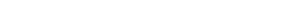 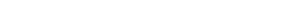 D 2, D 3, D 6, D 7, D 10, D 11
D 0, D 1, D 4, D 5, D 8, D 9
Полоса 2
P 4
D 9
D 8
P 5
D 10
D 11
Полоса 1
D 4
P 2
D 5
D 6
P 3
D 7
Полоса 0
D 0
D 1
P 0
D 2
D 3
P 1
Физический диск 4
Физический диск 1
Физический диск 2
Физический диск 5
Физический диск 6
Физический диск 3
RAID 5
RAID 5
RAID 0
[Speaker Notes: RAID 50 сочетает в себе RAID 0 и RAID 5. Два подмассива RAID 5 образуют массив RAID 0. Два подмассива RAID 5 независимы друг от друга. Для массива RAID 50 требуется как минимум шесть дисков, потому что подмассив RAID 5 требует минимум трех дисков.
Как показано на рисунке, диски 1, 2 и 3 образуют подмассив RAID 5, а диски 4, 5 и 6 образуют еще один подмассив RAID 5. Два подмассива RAID 5 образуют массив RAID 0.
Массив RAID 50 допускает отказ нескольких дисков одновременно. Однако отказы двух дисков в одном подмассиве RAID 5 приводят к потере данных.]
Традиционный RAID
RAID 2.0+
Другие технологии RAID
Эволюция RAID
Горячее резервирование
Традиционный RAID
Виртуализация LUN
Виртуализация блоков
[Speaker Notes: RAID, являясь хорошо разработанным и надежным стандартом защиты данных, всегда использовался в качестве базовой технологии для систем хранения. Однако при постоянно растущих требованиях к хранению данных и емкости дисков традиционный RAID демонстрирует все больше недостатков, в частности, при восстановлении дисков большой емкости.
Традиционный RAID-массив является несовершенным из-за высокого риска потери данных и влияния на сервисы.
Высокий риск потери данных. Постоянно увеличивающаяся емкость диска приводит к увеличению времени восстановления и повышенному риску потери данных. Защита с двойным резервированием неприменима во время восстановления, и в случае выхода из строя какого-либо дополнительного диска или блока данных, данные будут потеряны. Следовательно, более длительное восстановление приводит к более высокому риску потери данных.
Существенное влияние на услуги. Во время восстановления диски-участники задействованы в восстановлении и обеспечивают низкую производительность сервисов, что повлияет на работу сервисов верхнего уровня.
Для решения вышеупомянутых проблем традиционного RAID и развития технологий виртуализации появились следующие альтернативные решения:
Виртуализация LUN. Традиционный массив RAID делится на небольшие блоки. Эти блоки перегруппированы в места для хранения, к которым имеют доступ хосты.
Виртуализация блоков. Диски в пуле хранения делятся на небольшие блоки данных. RAID-массив создается с использованием этих блоков данных, в результате данные равномерно распределяются по всем дискам в пуле хранения. Затем управление ресурсами осуществляется на основе блоков данных.]
Как работает RAID 2.0+
Экстент
LUN
Экстент
Экстент
...
...
Горячее резервирование
Экстент
...
...
CKG
CK
...
...
...
...
...
...
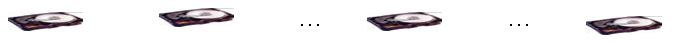 Диск
Диск n
Диск 1
Диск 0
Диск k
[Speaker Notes: RAID 2.0+ делит физический диск на несколько логических блоков — CK (чанков). Чанки на разных дисках образуют CKG (группу чанков). RAID может объединять несколько CKG. Несколько CKG образуют большой пул ресурсов хранения. Ресурсы выделяются хостам из пула ресурсов.
RAID 2.0+ превосходит традиционный RAID по следующим параметрам:
Балансировка нагрузки для снижения общей интенсивности отказов: Данные равномерно распределяются по всем дискам в пуле ресурсов, защищая диски от преждевременного износа вследствие чрезмерного количества операций записи.
Быстрое восстановление для уменьшения рисков: Когда диск выходит из строя, действительные данные на неисправном диске восстанавливаются на все другие работающие диски в пуле ресурсов (быстрое восстановление по принципу «многие ко многим»), при этом защита с резервированием возобновляется.
Восстановление балансировки нагрузки между всеми дисками в пуле ресурсов для снижения влияния на приложения верхнего уровня.]
Восстановление
Традиционный RAID (многие к одному)
RAID 2.0+ (многие ко многим)
CKG 0 (RAID 5)
HDD 5
HDD 0
HDD 1
HDD 4
HDD 5
HDD 7
HDD 9
HDD 0
HDD 2
HDD 3
HDD 6
HDD 8
Горячее резерви-рование
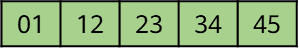 RAID 5 (4 + 1)
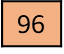 HDD 6
HDD 1
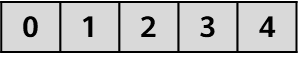 CKG 1 (RAID 5)
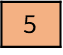 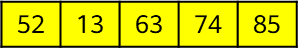 HDD 7
HDD 2
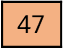 CKG 2 (RAID 5)
HDD 8
HDD 3
Диск горячего резервирования
Неиспользуемый CK
HDD 9
HDD 4
Пространство для блоков горячего резервирования
Логические объекты
Пул хранения, состоящий из физических дисков
LUN доступны для просмотра на хосте
Чанк (CK)
Группа чанков (CKG)
Экстент
Том
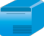 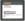 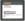 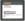 Многоуровневый
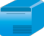 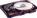 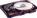 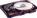 Без подразделения на уровни
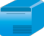 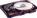 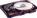 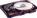 Пространство, предоставляемое каждым диском, разделено на чанки меньшей гранулярности.
Без подразделения на уровни
Чанки с разных дисков образуют группу чанков (CKG).
В пул хранения добавляется несколько типов дисков.
CKG делится на области меньшей степени детализации.
Несколько экстентов образуют один том.
LUN создаются быстро.
[Speaker Notes: Huawei RAID 2.0+: базовая виртуализация носителей + виртуализация ресурсов верхнего уровня для ускорения восстановления данных и интеллектуального распределения ресурсов.
Быстрое восстановление данных: скорость восстановления почти в 20 раз выше, время восстановления сокращается с часов до минут, а также сводится к минимуму влияние на сервисы и риск сбоев нескольких дисков.
Восстановление балансировки нагрузки между всеми дисками в пуле хранения и восстановление только служебных данных; по сравнению с традиционным RAID принцип «многие к одному» усовершенствован до «многие ко многим».]
Дисковый домен
Дисковый домен — это комбинация дисков (которые могут быть всеми дисками в массиве). После объединения и резервирования дисков для горячего резервирования, каждый дисковый домен предоставляет ресурсы хранения для пула хранения.
Дисковый домен #1
Физические диски
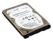 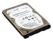 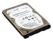 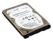 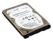 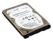 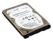 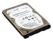 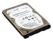 Уровни
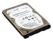 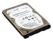 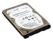 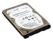 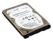 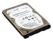 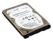 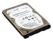 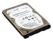 Уровень высокой производительности
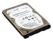 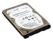 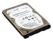 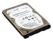 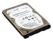 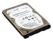 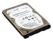 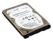 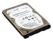 Уровень производительности
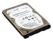 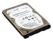 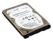 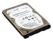 Дисковый домен #2
Уровень емкости
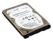 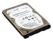 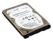 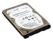 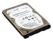 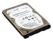 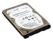 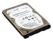 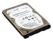 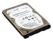 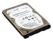 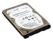 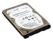 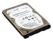 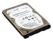 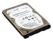 [Speaker Notes: Huawei RAID 2.0+ реализован иначе. Сначала создается дисковый домен. Дисковый домен — это дисковый массив. Диск может принадлежать только к одному дисковому домену. В системе хранения OceanStor можно создать один или несколько дисковых доменов. Создается впечатление, что дисковый домен похож на RAID-массив. Оба состоят из дисков, но имеют существенные различия. RAID-массив состоит из дисков одинакового типа, размера и скорости вращения, и такие диски связаны с уровнем RAID. Дисковый домен состоит из более чем 100 дисков не более трех типов. Каждый тип диска связан с уровнем хранения. Например, твердотельные накопители связаны с уровнем высокой производительности, диски SAS связаны с уровнем производительности, а диски NL-SAS связаны с уровнем емкости. Уровень хранения не будет существовать, если в дисковом домене нет дисков соответствующего типа. Дисковый домен отделяет массив дисков от другого массива дисков с целью полной изоляции сбоев и поддержания независимой производительности и ресурсов хранения. При создании дискового домена уровни RAID не указываются. То есть не указываются методы защиты с резервированием. Фактически, RAID 2.0+ обеспечивает более гибкие и конкретные методы защиты данных с помощью резервирование. Пространство хранения, сформированное дисками в дисковом домене, делится на пулы хранения с меньшей степенью гранулярности и пространство горячего резервирования, совместно используемое между уровнями хранения. Система автоматически устанавливает пространство горячего резервирования на основе политики горячего резервирования (высокий, низкий или нулевой), установленной администратором для дискового домена, и количества дисков на каждом уровне хранения в дисковом домене. В традиционном RAID-массиве администратор должен указать диск в качестве диска горячего резервирования.]
Пул хранения и уровень
Пул хранения — это контейнер ресурсов хранения. Все ресурсы хранения, которые используются серверами приложений, берутся из пулов хранения.
Уровень хранения — это набор носителей, обеспечивающих тот же уровень производительности в пуле хранения. Различные уровни хранения управляют носителями с разным уровнем производительности и предоставляют пространство для хранения приложений, которые имеют разные требования к производительности.
[Speaker Notes: Пул хранения, созданный на основе указанного дискового домена, динамически выделяет чанк (CK) из дискового домена для формирования группы чанков (CKG) в соответствии с политикой RAID каждого уровня хранения для предоставления ресурсов хранения с защитой RAID для приложений.
Пул хранения делится на несколько уровней в зависимости от типов дисков. В таблице слева перечислены уровни хранения и типы дисков, поддерживаемые в системах хранения OceanStor.
При создании пула хранения пользователь может указать уровень хранения и соответствующую политику RAID и емкость для пула хранения.
Как указано в таблице справа, системы хранения OceanStor поддерживают RAID 1, RAID 10, RAID 3, RAID 5, RAID 50 и RAID 6 и соответствующие политики RAID.
Уровень емкости состоит из дисков SATA и NL-SAS большой емкости. Рекомендуется использовать DP RAID 6. (Диски SATA используются редко и не поддерживаются некоторыми спецификациями.)]
Группа дисков
Дисковая группа (DG) — это набор дисков одного типа в дисковом домене. Тип диска: SSD, SAS или NL-SAS.
SSD
Тип диска
SAS
NL-SAS
[Speaker Notes: В зависимости от количества дисков система хранения OceanStor автоматически делит диски каждого типа в каждом дисковом домене на одну или несколько DG (групп дисков).
Одна DG состоит из дисков только одного типа
CK (чанки) в CKG (группе чанков) распределяются с разных дисков в одну DG.
DG — это внутренние объекты, которые автоматически настраиваются системами хранения OceanStor и обычно используются для изоляции сбоев. Внешне DG не представлены.]
Логический диск
Логический диск (LD) — это диск, который управляется системой хранения и соответствует физическому диску.
LD 0
LD 1
LD 2
LD 3
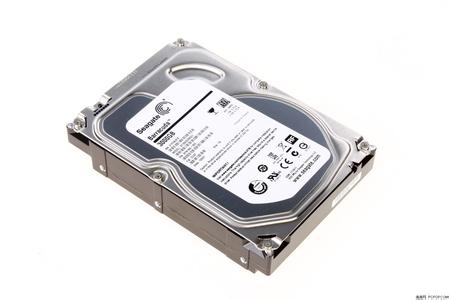 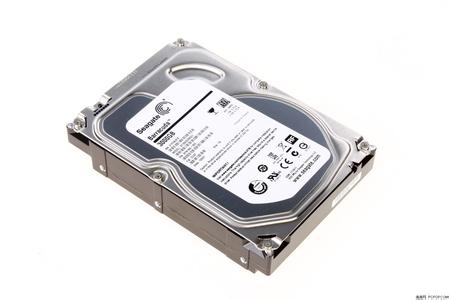 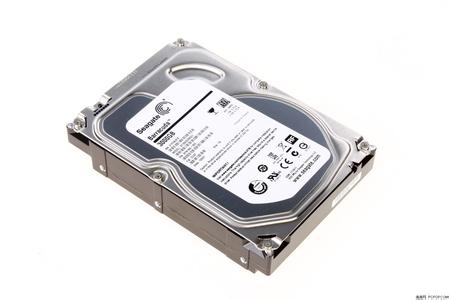 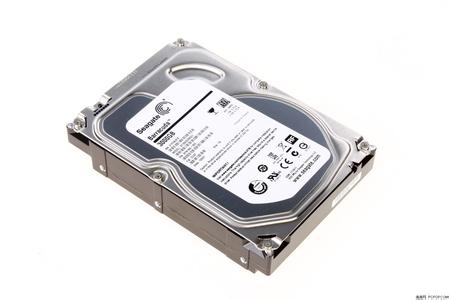 Диск 0
Диск 1
Диск 2
Диск 3
Чанк
Чанк (CK) - это дисковое пространство указанного размера, выделенное из пула хранения. Это базовая единица RAID-массива.
Чанк
Чанк
HDD 2
HDD 4
HDD 0
HDD 1
HDD 3
[Speaker Notes: Физическое пространство каждого чанка фиксировано и не может быть изменено.]
Группа чанков
Группа чанков (CKG) — это логическая единица хранения, состоящая из CK (чанков) разных дисков в одной DG (группе дисков) на основе алгоритма RAID. Это минимальная единица для выделения ресурсов из дискового домена в пул хранения.
CKG
CKG
Диск
Диск
CK
DG
DG
[Speaker Notes: Все CK в CKG распределяются с дисков одной DG. CKG имеет атрибуты RAID, которые фактически настроены для соответствующих уровней хранения. CK и CKG — это внутренние объекты, автоматически настраиваемые системами хранения. Внешне они не представлены.]
Экстент
Каждая CKG разделена на логические пространства хранения определенного настраиваемого размера, называемые экстентами. Экстент — это минимальная единица (степень гранулярности) для миграции и статистики горячих данных. Это также минимальная единица для размещения и высвобождения пространства в пуле хранения.
Экстент
LUN 0 (толстый)
CKG
LUN 1 (толстый)
[Speaker Notes: Экстент принадлежит тому или LUN. При создании пула хранения пользователь может установить размер экстента. После этого размер экстента изменить будет невозможно. Различные пулы хранения могут состоять из экстентов разного размера, но один пул хранения должен состоять из экстентов одинакового размера.]
Грейн
Когда создается тонкий LUN, экстенты делятся на более мелкие составляющие фиксированного размера, называемые «грейн». Тонкий LUN распределяет место для хранения по грейнам. Логические адреса блоков (LBA) в грейне являются последовательными.
LUN (тонкий)
Экстент
Грейн
CKG
[Speaker Notes: Грейны сопоставляются с тонкими LUN. Толстый LUN не содержит грейны.]
Том и LUN
Том — это внутренний объект управления в системе хранения.
LUN — это блок хранения, который можно напрямую сопоставить с хостом для чтения и записи данных. LUN — это внешняя реализация тома.
Сервер
LUN
Система хранения данных
Том
[Speaker Notes: Том организует все экстенты и грейны LUN, запрашивает и освобождает экстенты, чтобы увеличить или уменьшить фактическое пространство, используемое томом.]
Традиционный RAID
RAID 2.0+
Другие технологии RAID
Алгоритм динамического RAID Huawei
Алгоритм динамического RAID Huawei
В случае выхода из строя блока в массиве RAID восстанавливает и переносит данные в неисправном блоке, защищает неисправный блок и восстанавливает новый массив RAID, используя оставшиеся блоки.
Преимущества: Полное и эффективное использование пространства флэш-памяти.
Общий алгоритм RAID
В случае выхода из строя блока в массиве RAID восстанавливает данные в неисправном блоке, переносит все данные в массив RAID и защищает массив RAID.
Результат: неэкономное использование большого объема доступного пространства флэш-памяти.
4. Защита и отключение неисправного RAID-массив, который тратит пространство впустую.
4. Восстановите новый массив RAID, используя оставшиеся блоки для хранения данных.
ch 0
ch 1
ch n-1
ch n
ch P
ch 0
ch 1
ch n-1
ch n
ch P
PBA 0
PBA 0
60
60
P 0
16
17
…
100
60
16
17
...
100
60
60
16
17
100
P m+2
P 0
...
60
1. Сбой блока в массиве RAID.
PBA m+1
PBA m+1
1. Сбой блока в массиве RAID.
P m+1
P m+1
PBA 1
PBA 1
101
160
…
10
11
P 1
101
160
...
10
11
P 1
PBA m
PBA m
3000
1280
…
n
n+1
P m
3000
1280
...
n
n+1
P m
2. Создайте новый массив RAID для хранения данных массива RAID, в котором произошел сбой блока.
2. Создайте новый массив RAID для хранения данных неисправного блока.
3. Восстановите данные в неисправном блоке с помощью алгоритма RAID и перенесите все данные в массив RAID.
3. Восстановите данные в неисправном блоке с помощью алгоритма RAID и перенесите данные.
[Speaker Notes: В случае отказа компонента флэш-памяти данные в неисправном компоненте флэш-памяти могут быть восстановлены автоматически. Для данных может поддерживаться защита RAID.
Данный алгоритм RAID позволяет динамически настраивать количество блоков данных в массиве RAID в соответствии с требованиями к надежности и емкости системы. Если чанк неисправен и чанки недоступны с дисков за пределами дискового домена, система динамически восстанавливает исходные чанки N + M в чанки (N - 1) + M. Если установлен твердотельный накопитель, система переносит данные из чанков (N - 1) + M во вновь созданные чанки N + M для эффективного использования диска.
Для соответствия требованиям надежности и емкости системы в динамическом RAID используется алгоритм кодирования со стиранием (EC), который позволяет динамически регулировать количество чанков (CK) в группе чанков (CKG), если используются только твердотельные накопители.]
RAID-TP
Защита RAID для системы хранения данных играет важную роль в обеспечении стабильно высокой надежности и производительности. Однако надежность защиты RAID представляет собой серьезную проблему из-за неконтролируемого времени построения массива RAID в случае резкого увеличения емкости.
RAID-TP обеспечивает оптимальную производительность, надежность и использование емкости.
Устойчивость к отказам трех дисков без прерывания обслуживания.
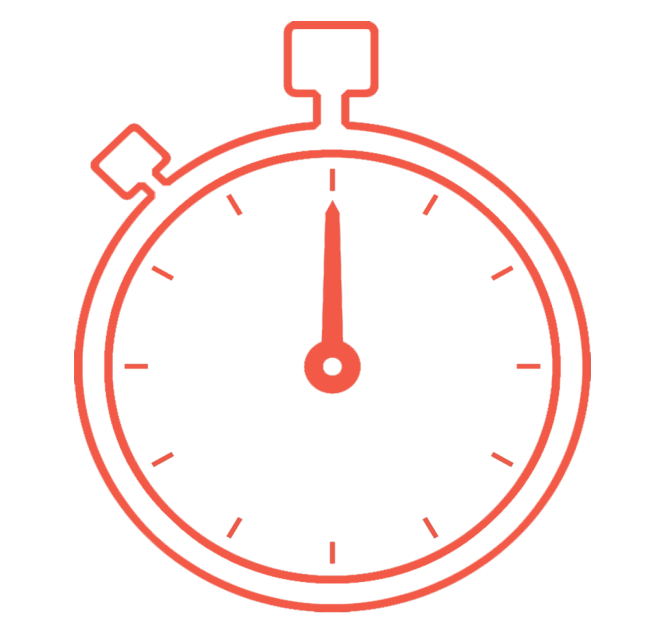 RAID-TP
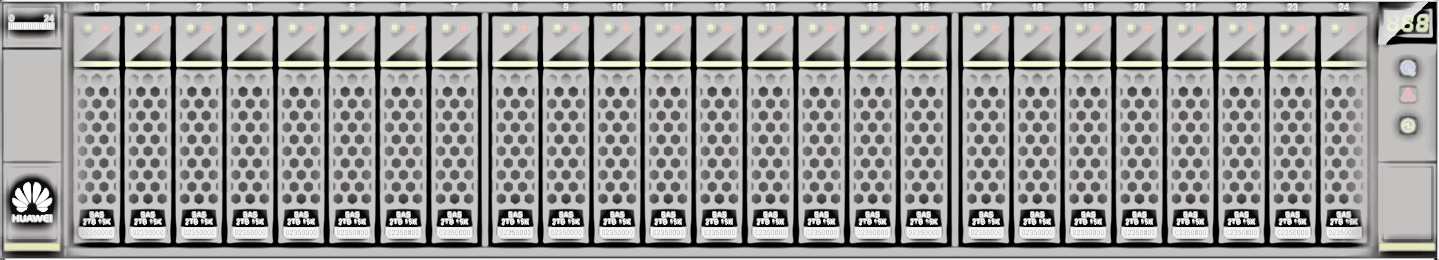 Традиционный RAID
Huawei RAID-TP:
Выдерживает отказ трех дисков.
Значительно сокращает время восстановления.
Эффективно решает проблемы защиты данных в эпоху дисков большой емкости.
[Speaker Notes: При обновлении системы клиенты вынуждены приобретать диски большей емкости для замены существующих дисков. В таком случае одна система может состоять из дисков разной емкости. Как поддерживать оптимальное использование емкости в системе, использующей несколько дисков разной емкости?
RAID-TP использует оптимизированный алгоритм FlexEC от Huawei, который позволяет системе выдерживать отказы одновременно трех дисков, повышая надежность и позволяя увеличить время восстановления.
RAID-TP с алгоритмом FlexEC снижает объем данных, считываемых с одного диска, на 70% по сравнению с традиционным RAID и сводит к минимуму влияние на производительность системы.
В типичном массиве 4: 2 RAID 6 коэффициент использования емкости составляет около 67%. Благодаря этому коэффициент использования емкости флэш-системы хранения Huawei OceanStor с 25 дисками улучшается на 20%.]
В чем разница между лентой (strip) и полосой (stripe)?
Какой уровень RAID вы бы порекомендовали, если основными требованиями пользователя являются надежность и производительность произвольной записи?
Верно ли, что доступ к данным останется неизменным при выходе из строя любого диска в массиве RAID 10?
[Speaker Notes: Ответы:
1. Лента (Strip): один или нескольких последовательных секторов на диске, это минимальная единица для чтения и записи данных. Несколько лент образуют полосу. Полоса (Stripe): ленты на одном месте (или с одним номером) на нескольких дисках в массиве.
2. RAID 10
3. Верно]
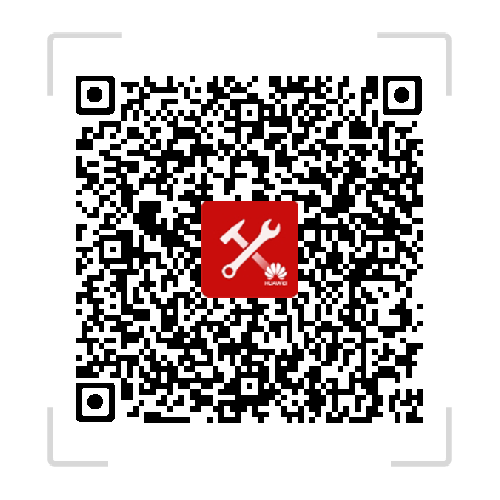 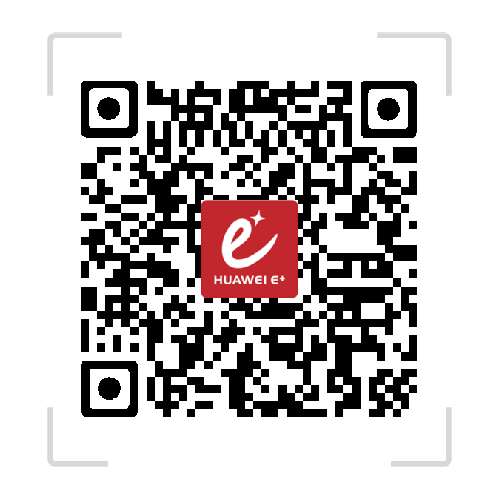 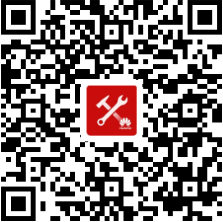 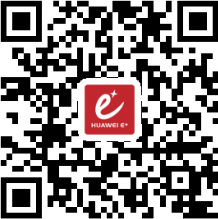 Приложение технической поддержки подразделения Enterprise
Сервисное приложение подразделения Huawei Enterprise
[Speaker Notes: Обучающее приложение
Содержит огромную библиотеку сертифицированных обучающих видео Huawei.
Приложение технической поддержки подразделения Enterprise
Охватывает все популярные документы, кейсы и бюллетени по продуктам Huawei. Пользователи могут быстро запросить информацию по командам, аварийным сигналам и запасным частям. Они также могут использовать его для сканирования и просмотра информации об устройстве. Простые и интуитивно понятные видеоинструкции обеспечивают круглосуточную техническую поддержку.
Приложение для бизнеса подразделения Huawei Enterprise
Предоставляет универсальный мобильный портал, чтобы клиенты и партнеры могли получить информацию о продуктах и​решениях Huawei для корпоративных ИКТ-устройств в любое время и в любом месте.]
Официальные сайты Huawei
Enterprise business: https://e.huawei.com/en/
Техническая поддержка: https://support.huawei.com/enterprise/en/index.html 
Онлайн-обучение: https://www.huawei.com/en/learning
Популярные инструменты
HedEx Lite
Центр инструментов для ведения документации сети
Помощник для настройки информационных запросов
[Speaker Notes: Популярные инструменты
HedEx Lite — это инструмент Huawei для управления документацией по продуктам. Позволяет пользователям просматривать, искать, обновлять и управлять документацией по продуктам.
eStor — платформа для моделирования систем хранения графических данных. Платформа моделирует системы хранения all-flash Huawei OceanStor, и помогает специалистам в области ИКТ и клиентам познакомиться с продуктами хранения Huawei и быстро освоить необходимые операции.
Центр инструментов для ведения документации сети — инструмент для ведения документации по сетевым продуктам. Помогает в проведении торгов, планировании сети, реализации проектов, обновлении и обслуживании.
Помощник по информационным запросам позволяет запрашивать информацию о командах и аварийных сигналах для продуктов Huawei.]